Univerzitet u Novom Sadu Pedagoški fakultet u SomboruUpravljanje i rukovođenje mini projektimaSavremena metodika nastave prirodnih nauka 1 (master studije)Prof. dr Nataša Branković
Project title:
Harmonization and Modernization of the Curriculum for Primary Teacher Education (HAMOC)
Project number: 516762-TEMPUS-1-2011-1-RS-TEMPUS-JPCR
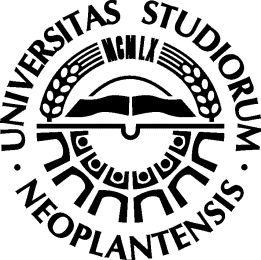 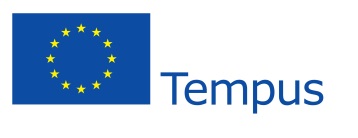 УПРАВЉАЊЕ И РУКОВОЂЕЊЕ МИНИ ПРОЈЕКТИМА
Како управљати пројектном наставом?
Шта  пратити у току реализације пројектних активности?
Како пратити  и проценити реализацију пројектних активности?
Шта вредновати у пројектној настави?
Пројектна настава је настава која је усмерена на ученика
Дете учи да истражује...
...учи да се  до сазнања долази тимски...
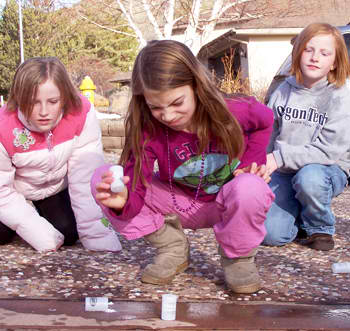 Пројектна настава  се 	не организује због 	усвајања информација, 	него због развоја 	ученичких способности!
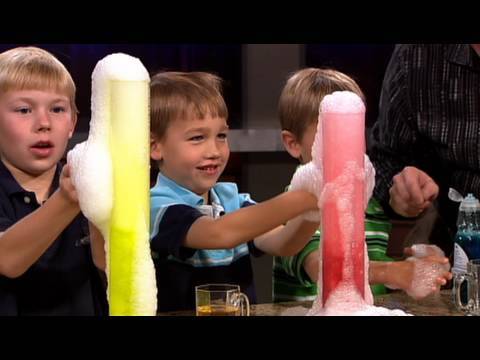 ПОСТИГНУЋЕ УЧЕНИКА СТЕЧЕНО МИНИ ПРОЈЕКТИМА
У настави која је организована помоћу мини пројеката учитељ мора да примењује другачији начин праћења,оцењивања и вредновања простигнућа ученика. Шта обухвата постигнуће ученика стечено путем мини-пројеката:
Колико је ученик стекао способност да учи путем пројектног учења?
Колико је научио да истражује?
Колико је научио да тражи и прави избор информација?
Какве је социјалне вештине развио?
Какве је практичне вештине стекао?
Да ли је развио позитивну слику о себи?
ПИТАЊА ЗА НАСТАВНИКА ПРЕ ПРИМЕНЕ ПРОЈЕКТНОГ УЧЕЊА
Које погрешне претпоставке ученици имају о неком проблему?
Који су медији најпримеренији за изражавање размишљања ученика и њихових почетних хипотеза?
Које су технике посматрања за ученика најпримереније?
Како ученици користе метафоре да би комуницирали своје идеје?
Шта може наставник учинити да би на основу њихових иницијалних идеја подстакао даље учење ученика?
1. Проналажење теме/уводна прича
кључна питања
искуство ученика, прича, ТВ вест...
записивање идеја на папир
критичко преиспитивање сваког предлога
рангирање тема по занимљивости
2. Формулисање циља

Шта желимо постићи?
На који начин ћемо остварити циљ?
Како ћемо представити резултате?
Да ли је корисно у пројекат укључити и друге предмете? Које? Зашто?
Ко нам може помоћи у остварењу циљева?
Шта нам може помоћи у даљем раду (библиотека, музеј, шума, ...) ?
3. Планирање –оквирно, па детаљно

Подела задатака
Начин решавања задатака
Начин презентације
Формирати групе са поделом задатака
Планирање ресурса
Све што је важно треба забележити и ставити у концепт мапу пројекта
4. Реализација пројекта

Ученици раде на пројектним задацима (прикупљају информације, излазе на терен, раде експерименте, разговарају са стручњацима, гледају филмове...)
Обавезна припрема питања пре одласка на терен или долaска
5. Представљање пројекта/презентација
плакат
брошура
видео запис
разредне новине
power point презентација
ПИТАЊА ЗА РЕФЛЕКСИЈУ
Кад сам поставио добро питање ученику?
Шта бих учинио да олакшам конверзацију ученика или са ученицима?
Јесам ли добро разумео ученика?
Да ли је сваки ученик има прилику да учествује у активностима?
Да ли сам интервенисао превише или можда премало и на који начин сам то учинио?
Чек листа  за процену активности и успеха групе
Чек листа за процену                  индивидуалних  активности
Хвала на пажњи!